Муниципальное автономное дошкольное образовательное учреждение 
Детский сад «Рябинка»
Корпоративная программа
сохранения и укрепления здоровья на рабочем месте «Наше здоровье в наших руках!»
Количество сотрудников, принявших участие в реализации программы: 15 человек
Бичура, 2024 г.
Паспорт программы
В первый день реализации корпоративной Программы сохранения и укрепления здоровья на рабочем месте «Наше здоровье в наших руках!» была проведена вводная лекция, на которой коллектив детского сада был ознакомлен с содержанием Программы, обоснованием актуальности, целью, задачами, ожидаемыми результатами, механизмами и направлениями реализации. После чего была показана презентация о важности укрепления здоровья в общем и относительно каждого направления программы в отдельности. В конце лекции сотрудникам было предложено вытянуть из коробочки листочек с цитатой-мотивацией к началу становления на путь здорового образа жизни.
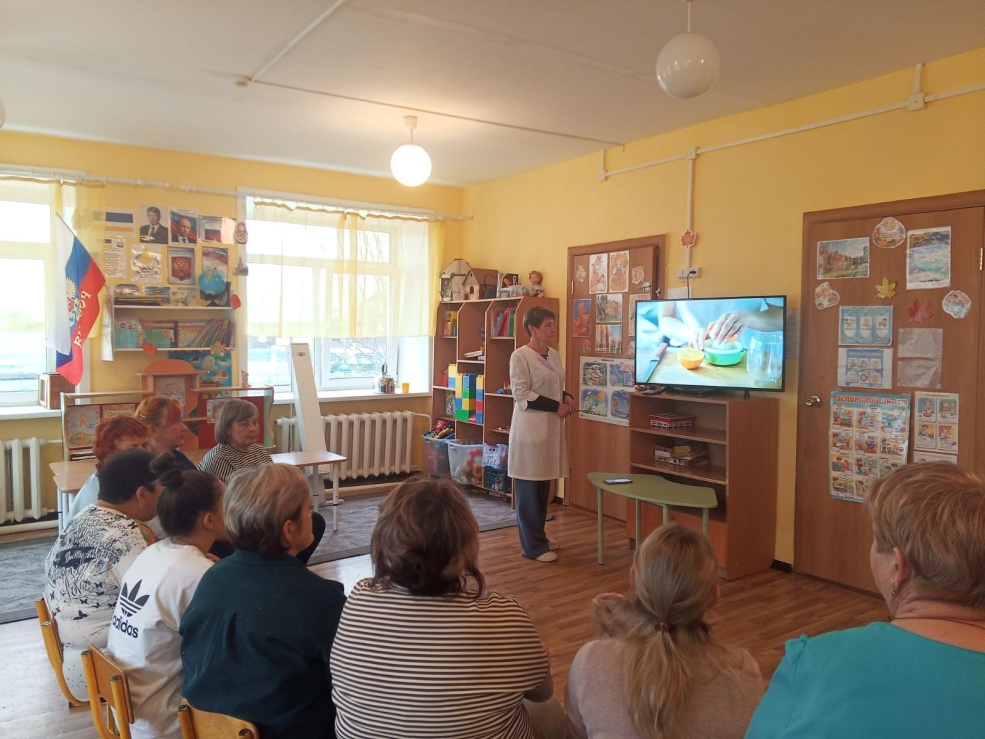 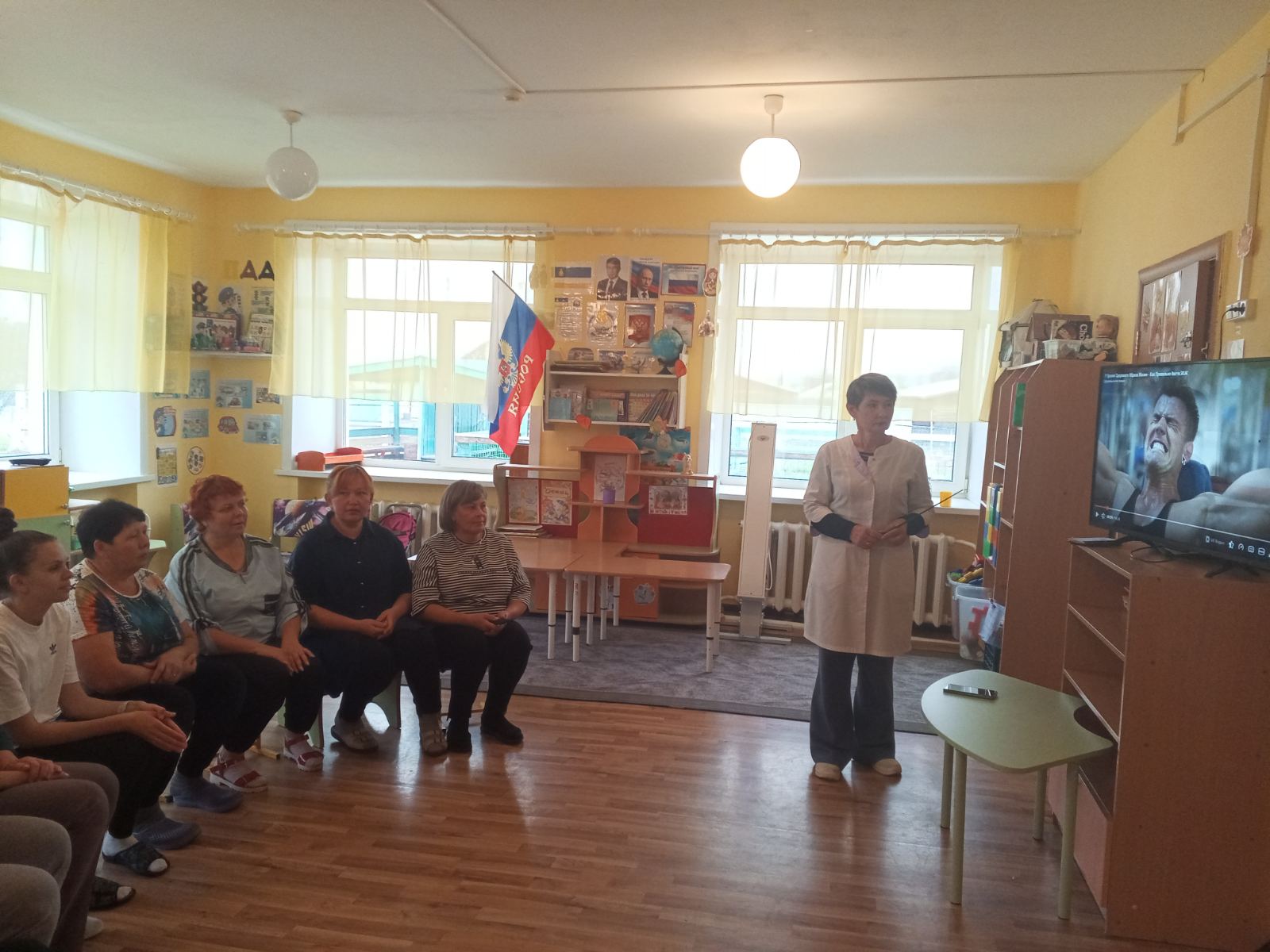 В здоровом теле – здоровый дух!
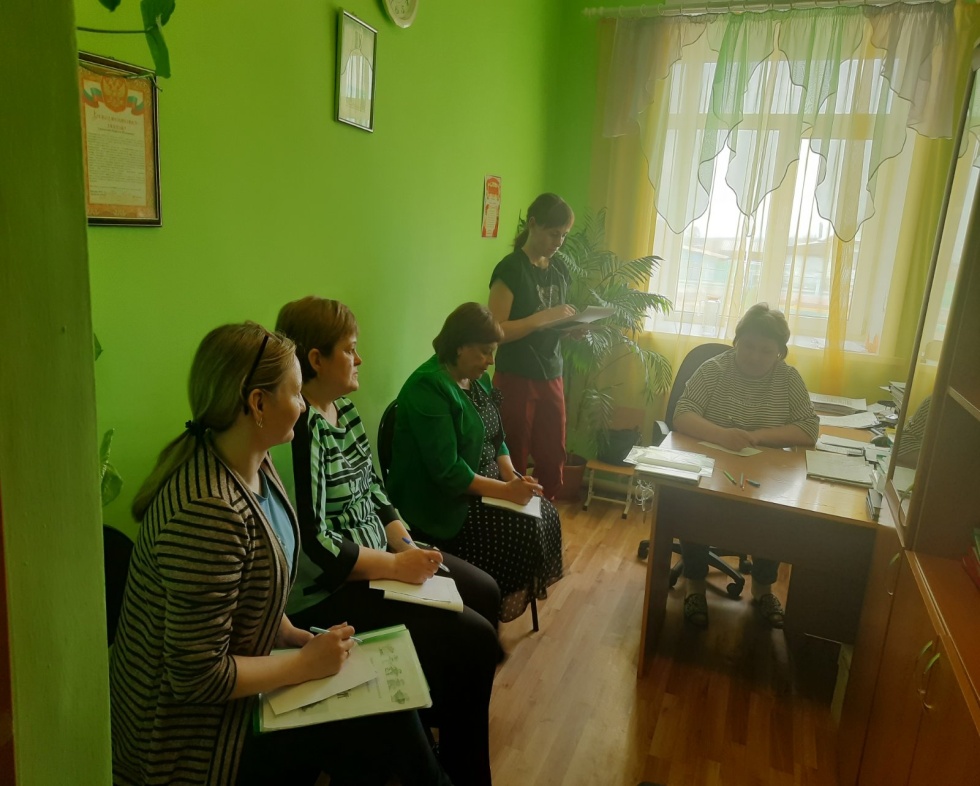 Направление «Здоровое питание»
При реализации данного направления были проведены лекции «Основы здорового питания» и «Баланс углеводов, жиров, белков, витаминов и минералов», распространены памятки по правильному питанию и  раздаточные материалы со «здоровым» меню на неделю. Также на профессиональный праздник было решено приготовить блюда, соответствующие правильному питанию.
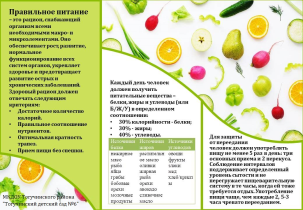 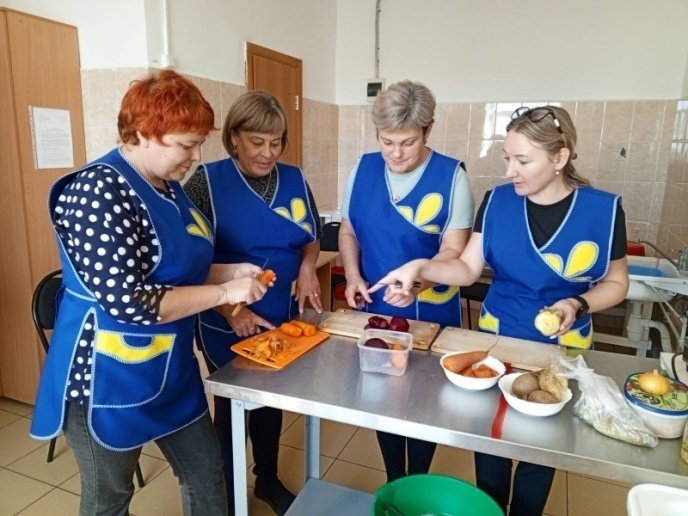 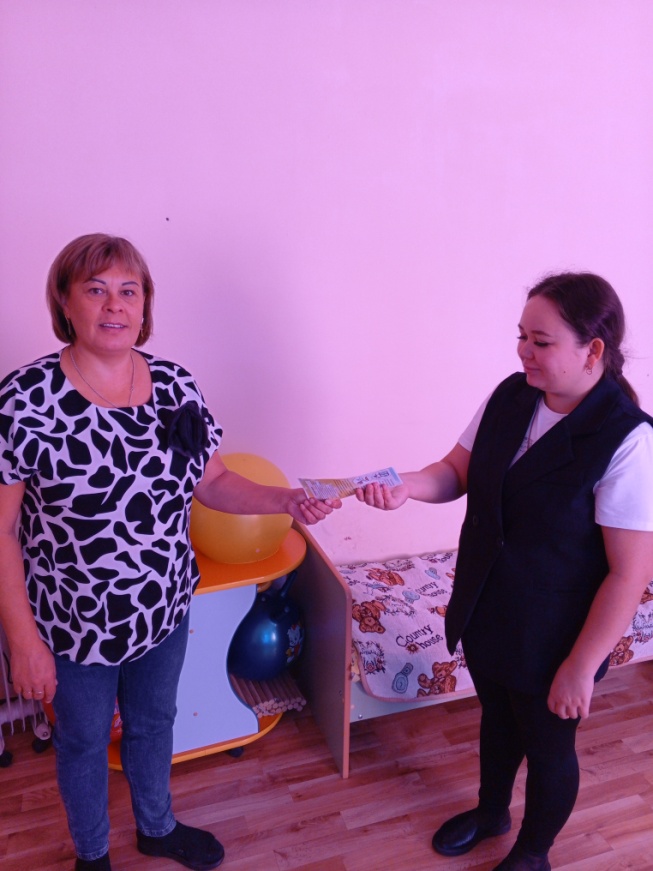 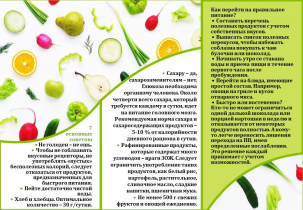 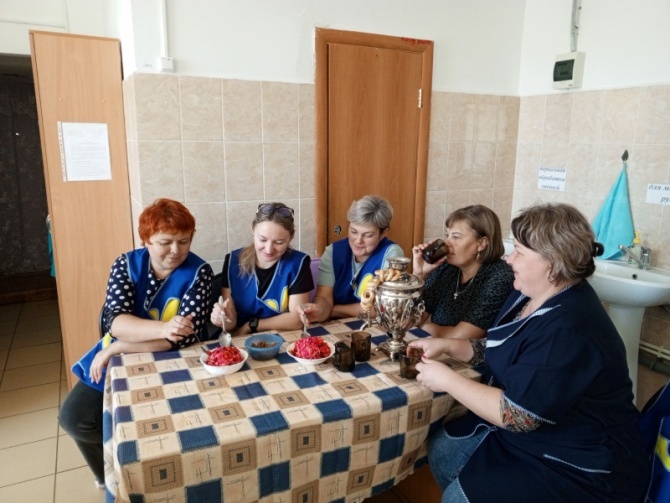 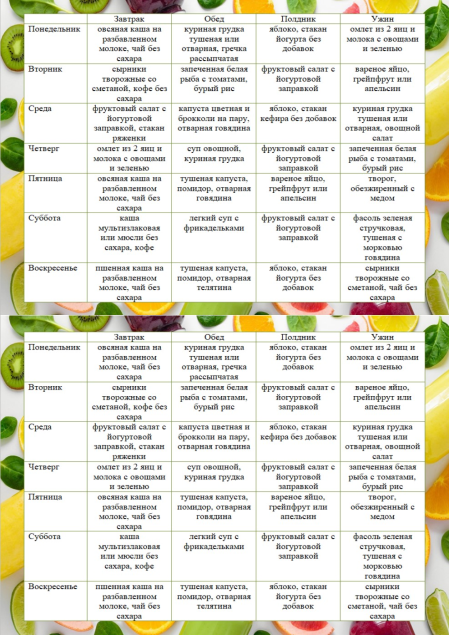 День дошкольного работника
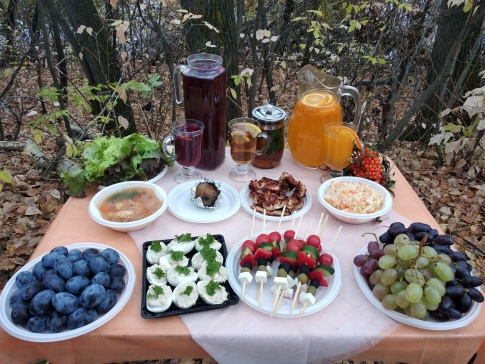 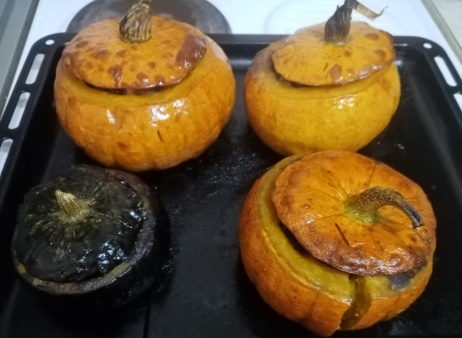 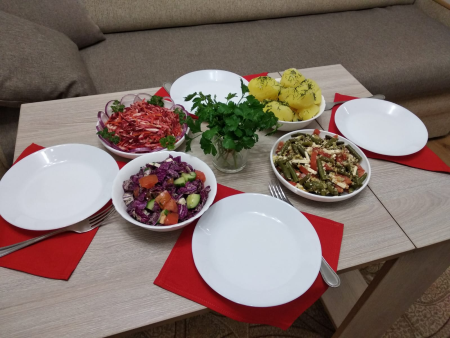 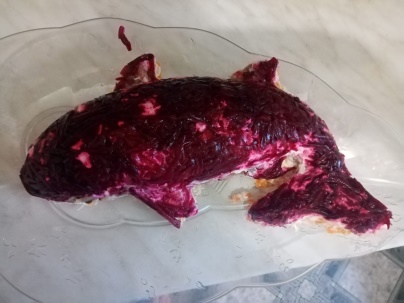 Была проведена акция  «День здорового питания и отказа от излишеств в еде» (27 сентября). Сотрудникам необходимо было приготовить блюда, соответствующие правильному питанию.
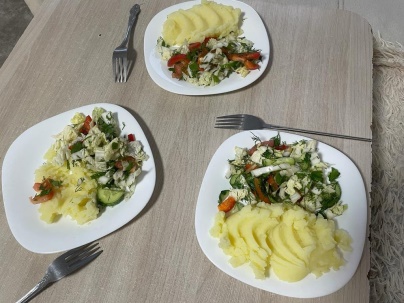 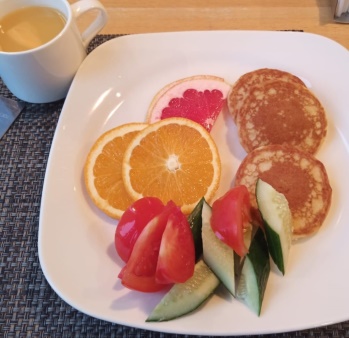 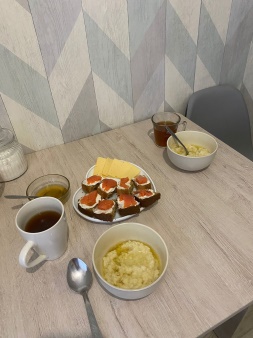 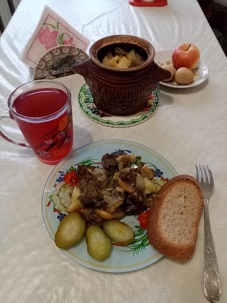 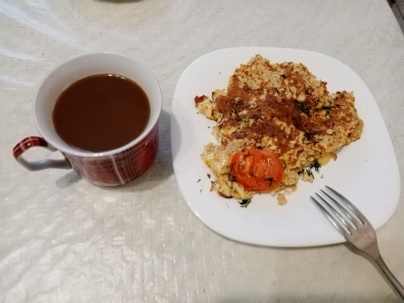 Направление «Повышение физической активности» 

При реализации данного направления была проведена лекция «Значение физической активности для организма», после чего 2 раза в неделю проходили занятия спортом с целью обучения упражнениям для самостоятельных занятий в домашних условиях.
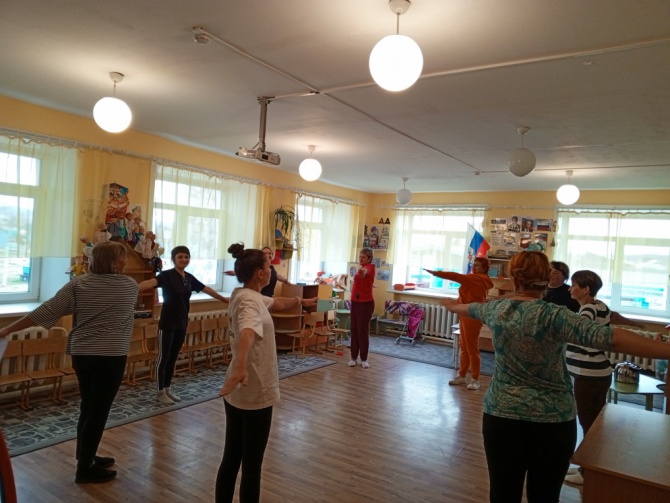 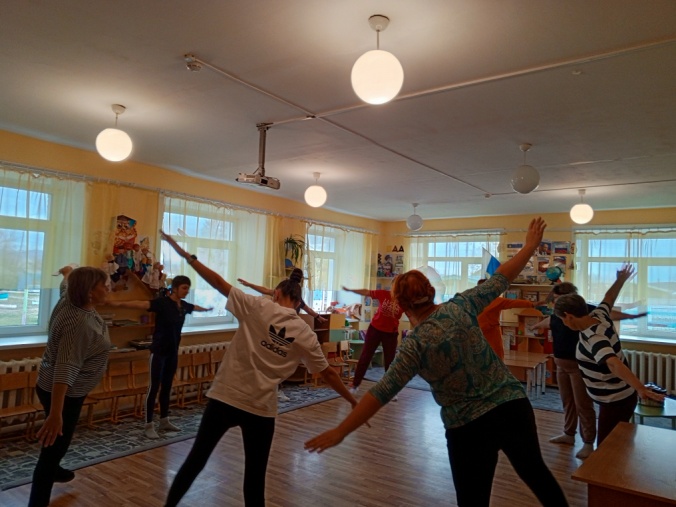 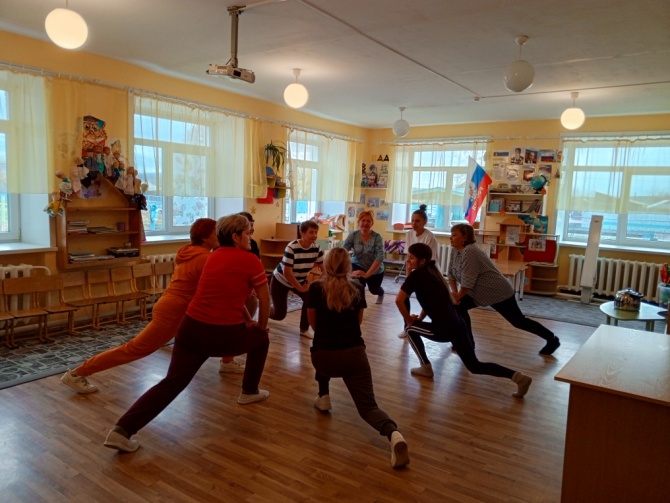 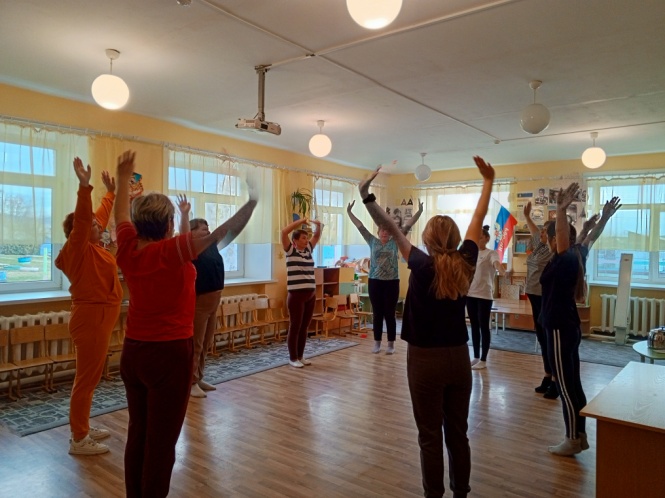 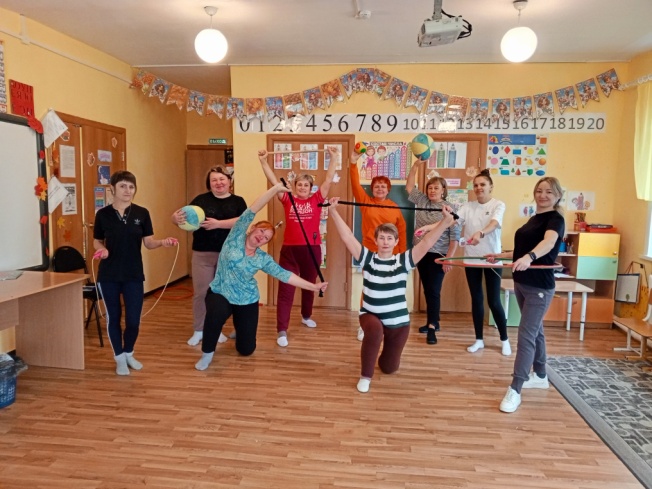 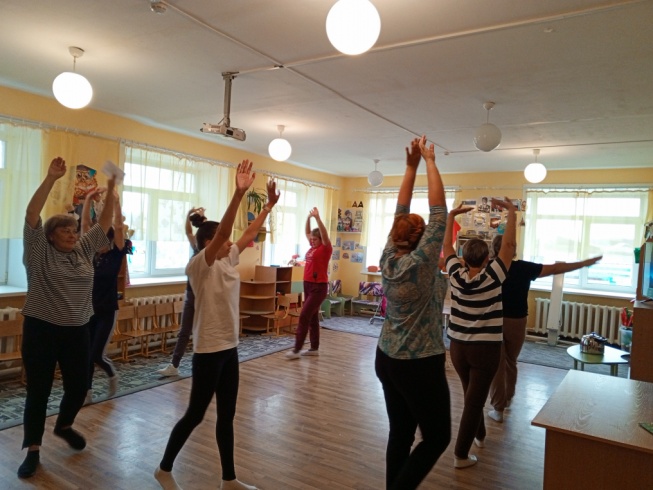 Проведение утренней гимнастики
Спортивное мероприятие с конкурсами «Здоровым быть модно!»
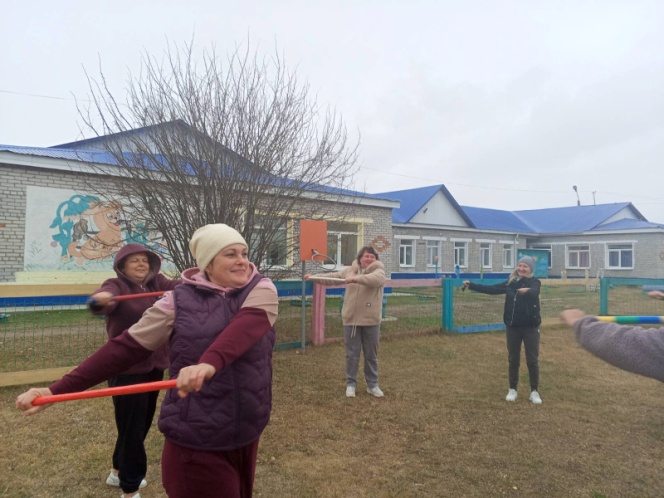 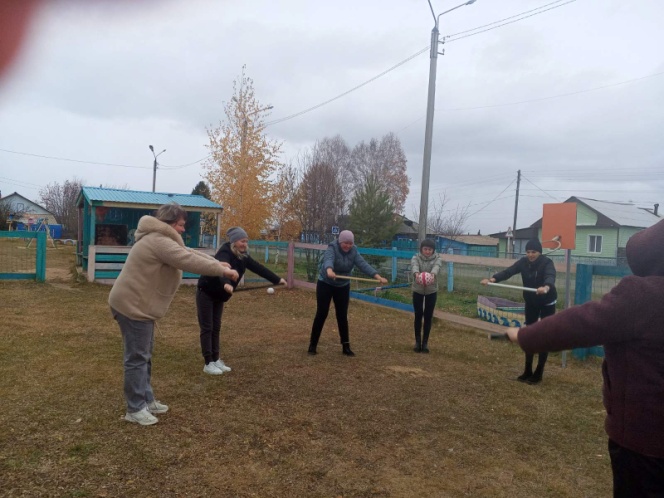 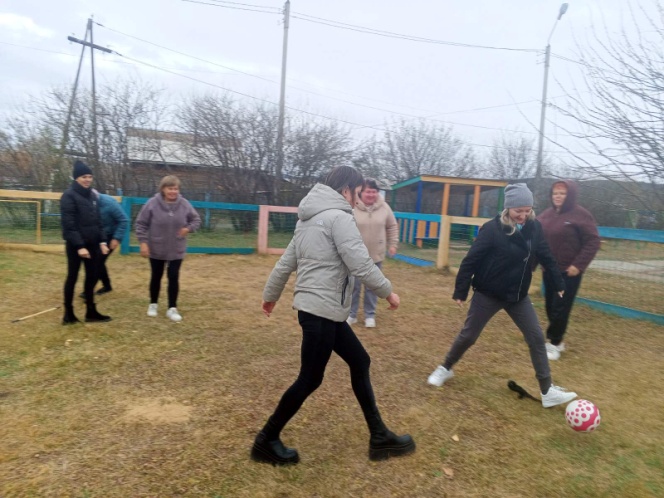 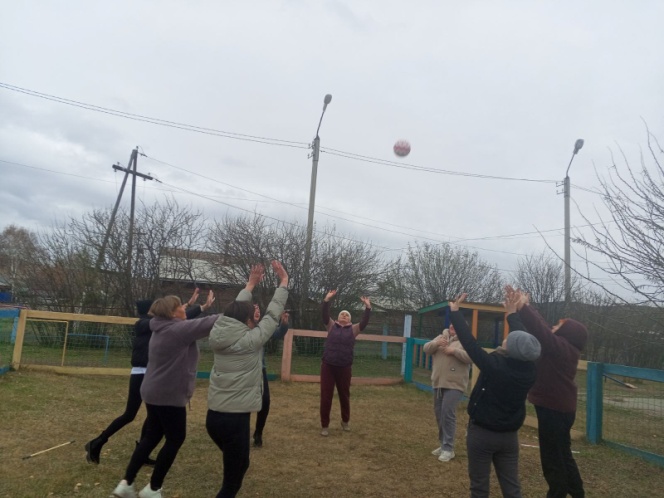 Направление «Профилактика потребления табака» 
Были проведены следующие мероприятия:
- Лекция «Вред курения».
- Распространение среди сотрудников памяток о вреде курения и способах преодоления зависимости от табака.
- Проведение акции «Отказ от табака» (обмен сигареты на яблоко).
- Контроль соблюдения полного запрета курения в помещениях и на территории учреждения с применением штрафных санкций к курящим сотрудникам.
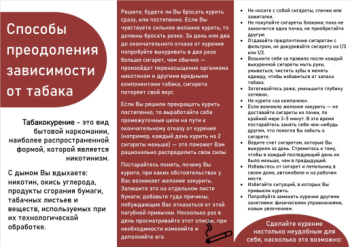 Не начинайте курить!
Если вы курите  - БРОСАЙТЕ!
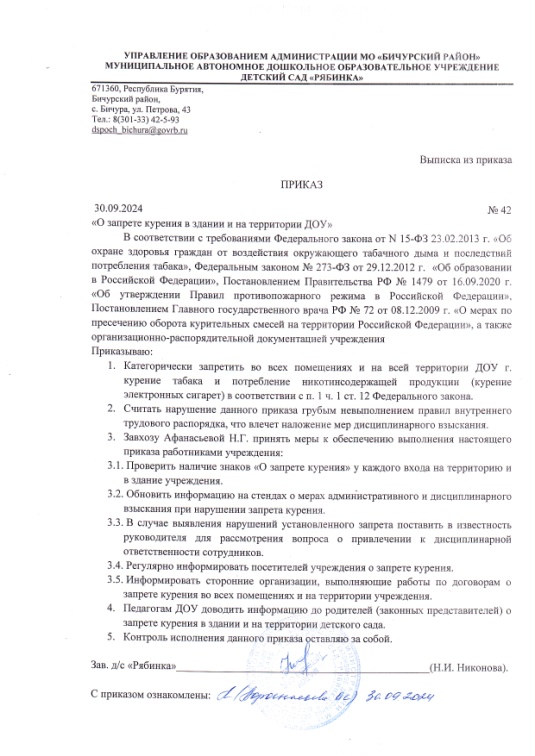 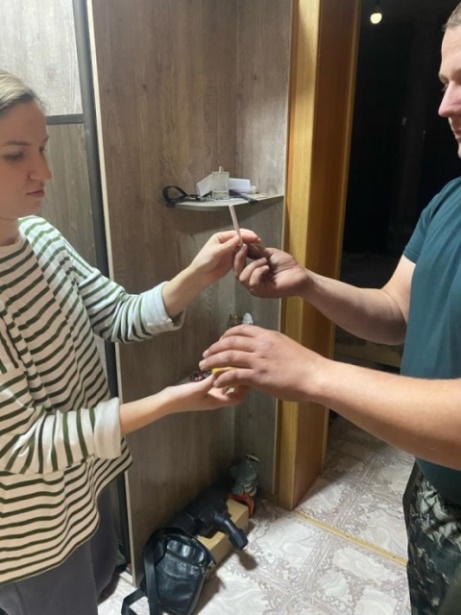 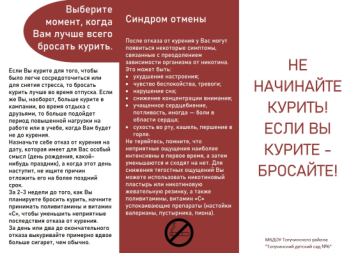 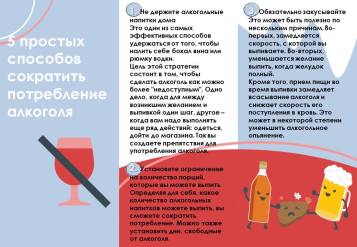 Направление «Профилактика потребления алкоголя» 
Были проведены следующие мероприятия:
- Лекция «15 доказанных фактов о вреде употребления алкоголя».
- Раздача аудит-тестов оценки потребления алкоголя сотрудникам для самостоятельного прохождения и заключения выводов о необходимости принятия мер по снижению потребления алкоголя.
- Распространение  среди сотрудников памяток со способами сокращения потребление алкоголя.
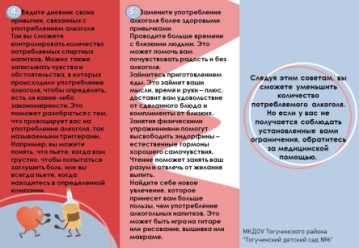 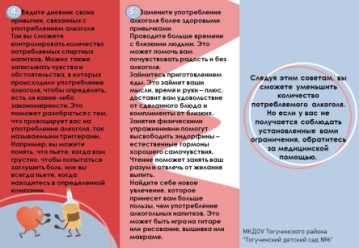 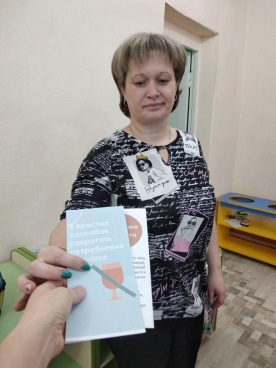 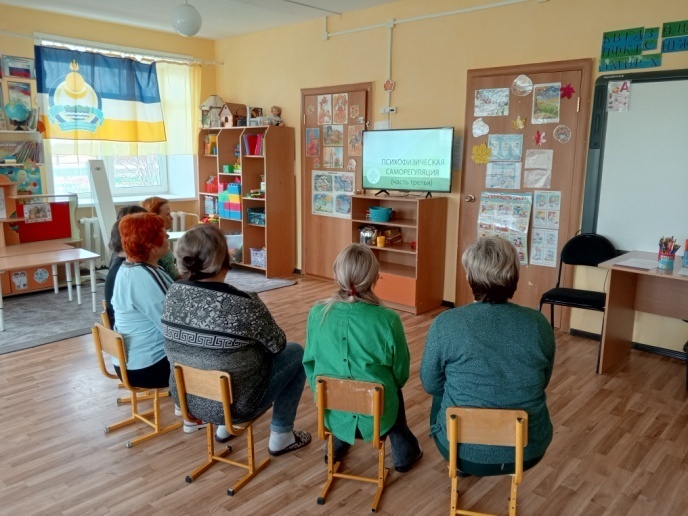 Направление «Сохранение психологического здоровья и благополучия» 
В рамках реализации данного направления были проведены различные мероприятия: психологические тренинги, лекции, арт-терапия и т.д. Также будет проведена сказкотерапия «Развитие самопознания через психологическую сказку».
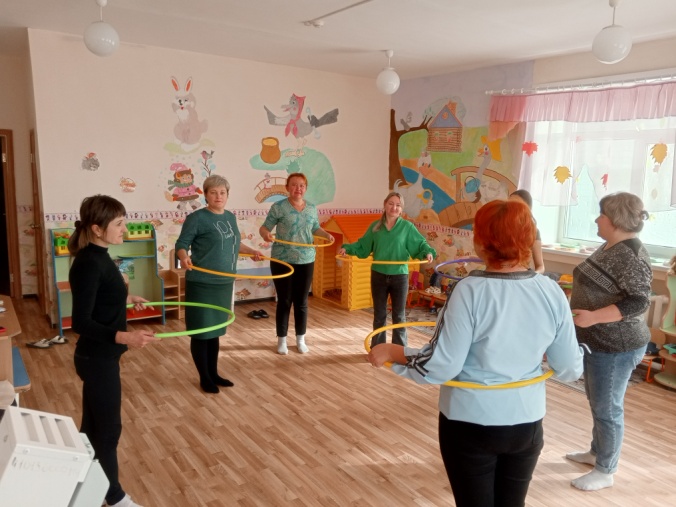 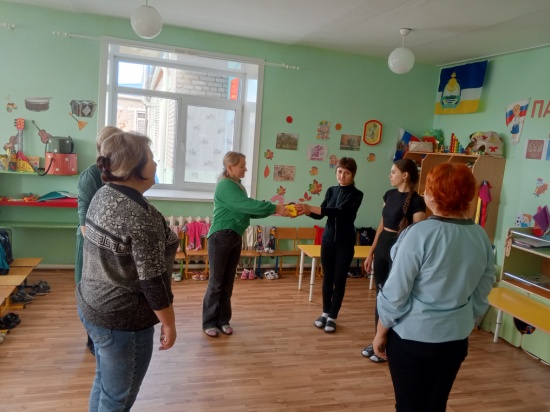 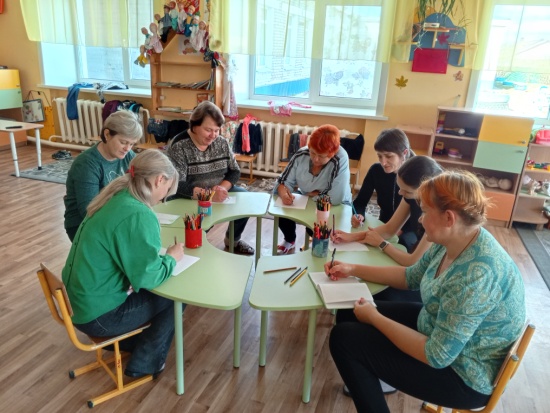 Тренинг на сплочение коллектива
Арт-терапия
Тренинг «Позволь себе быть счастливым»
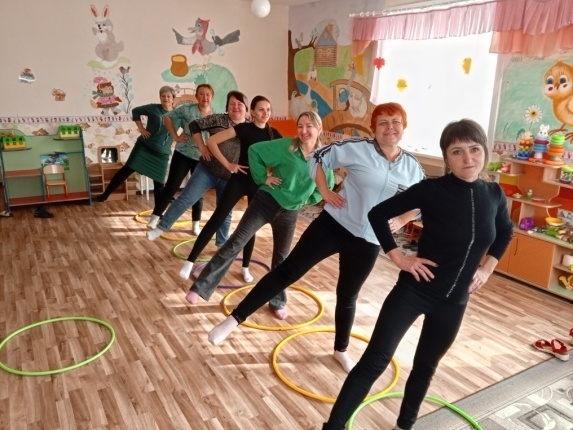 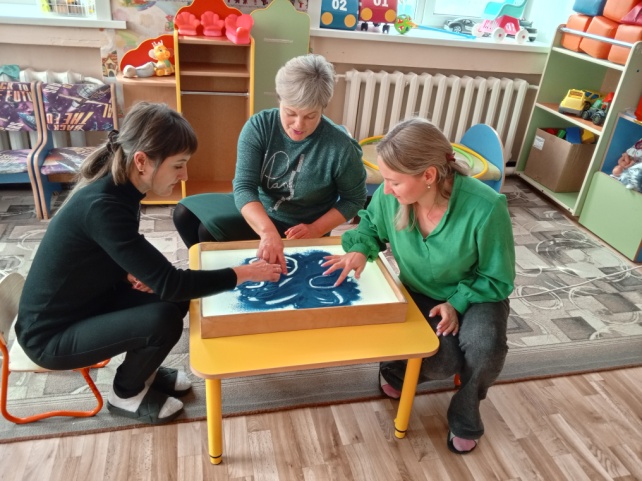 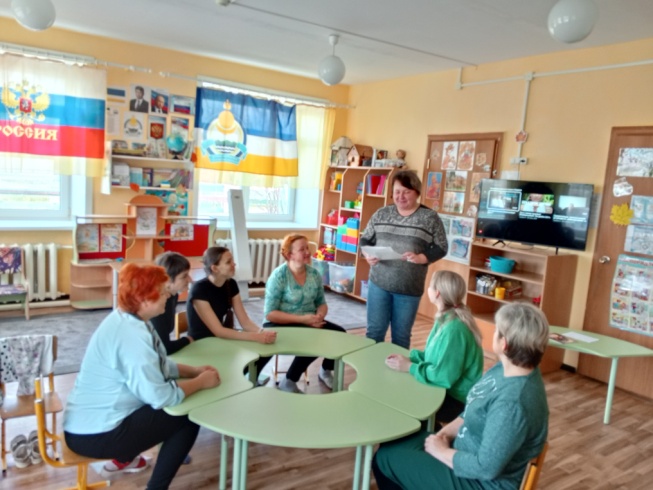 Танцевально-двигательная терапия
Тренинг по профилактике и преодолению синдрома профессионального выгорания
Направление «Профилактика заболеваний»
При реализации данного направления были проведены лекции «Витамины, их значение и влияние на организм», «Иммунитет человека» и распространены памятки «Держи своё давление под контролем», «Профилактика инфекционных заболеваний».
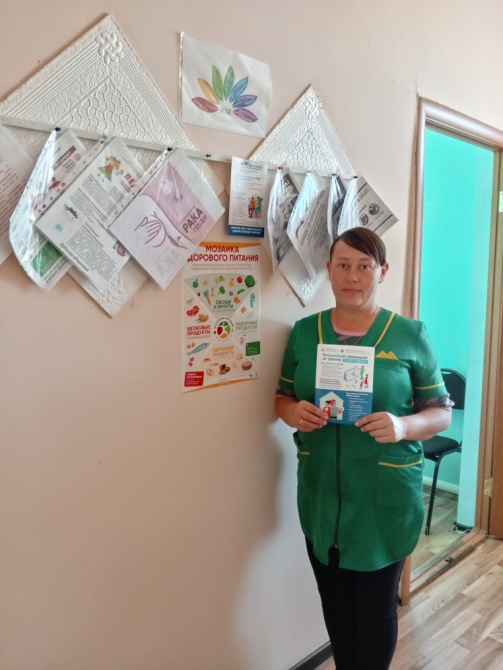 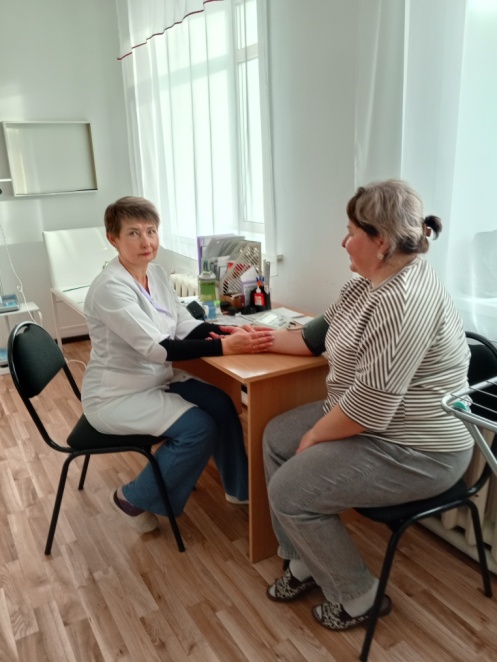 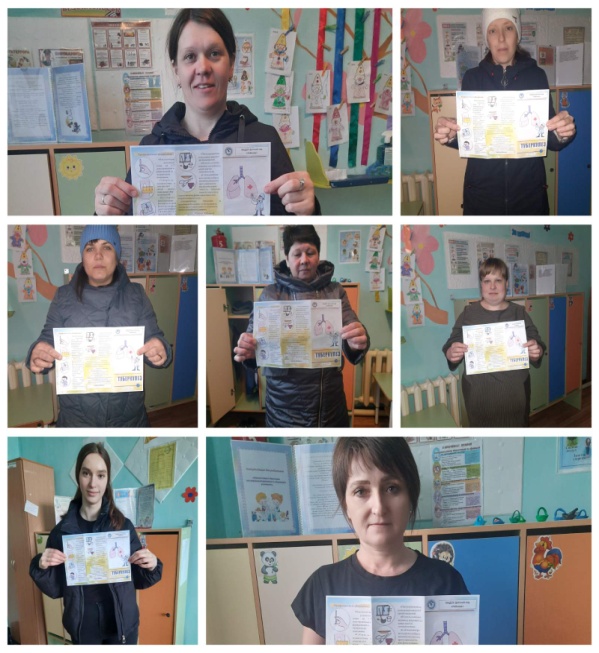 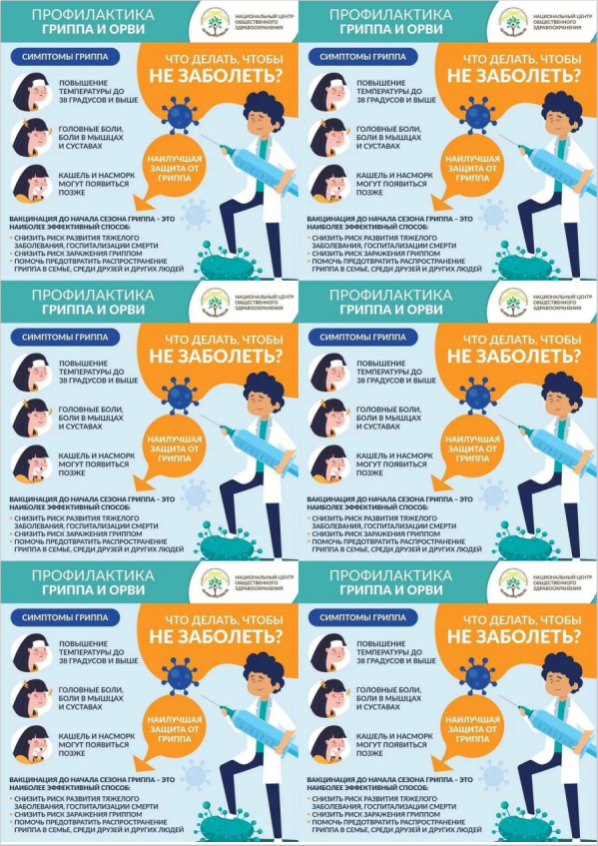 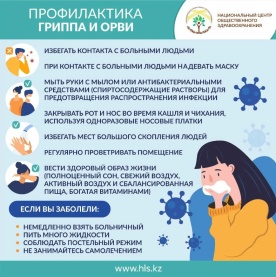 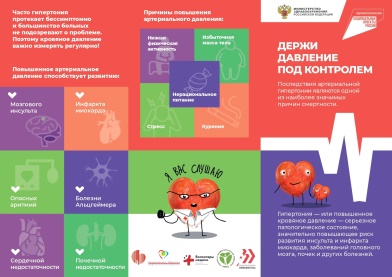 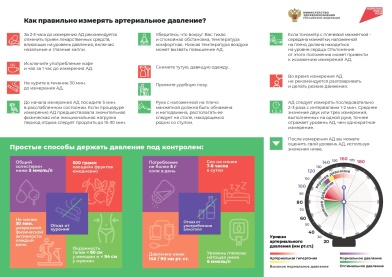 В период реализации Программы сотрудники детского сада прошли ежегодный медицинский осмотр, диспансеризацию, вакцинацию для профилактики гриппа и кори, а также обучение по Программе «Оказание первой помощи пострадавшим».
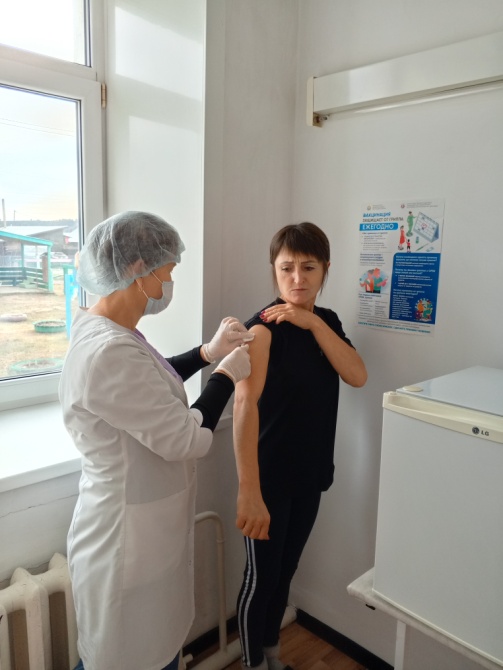 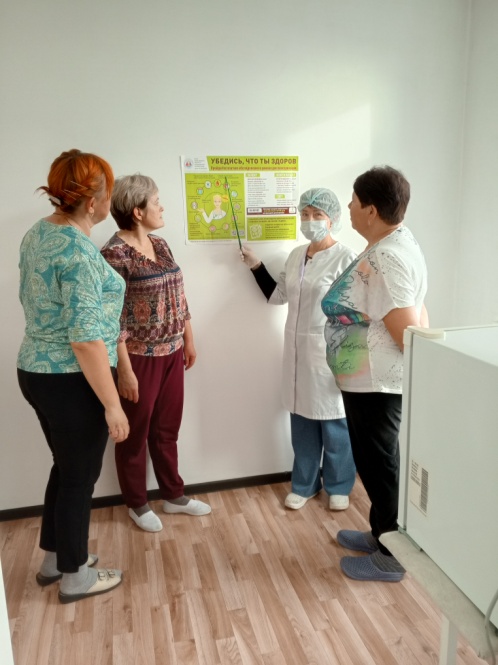 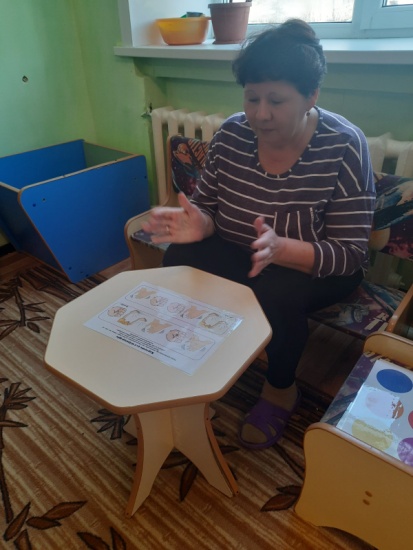 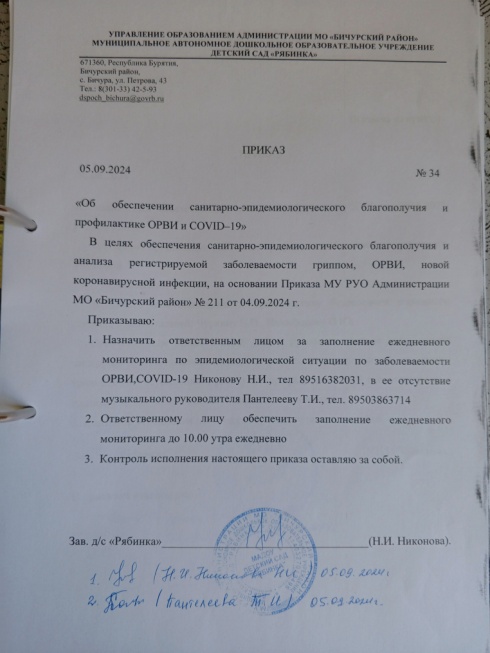 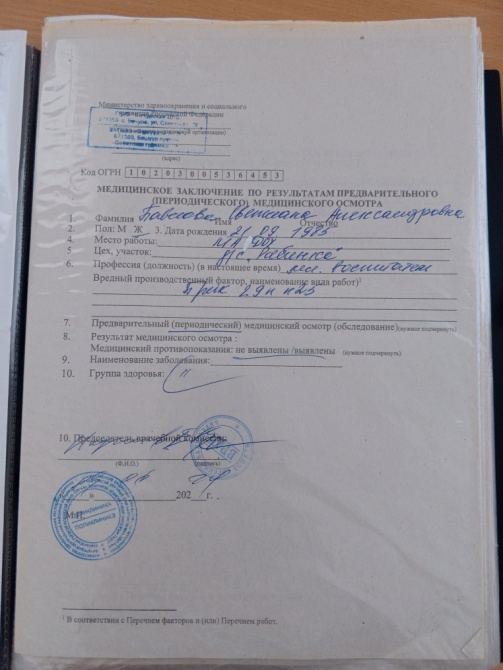 Когда первая помощь в наших руках
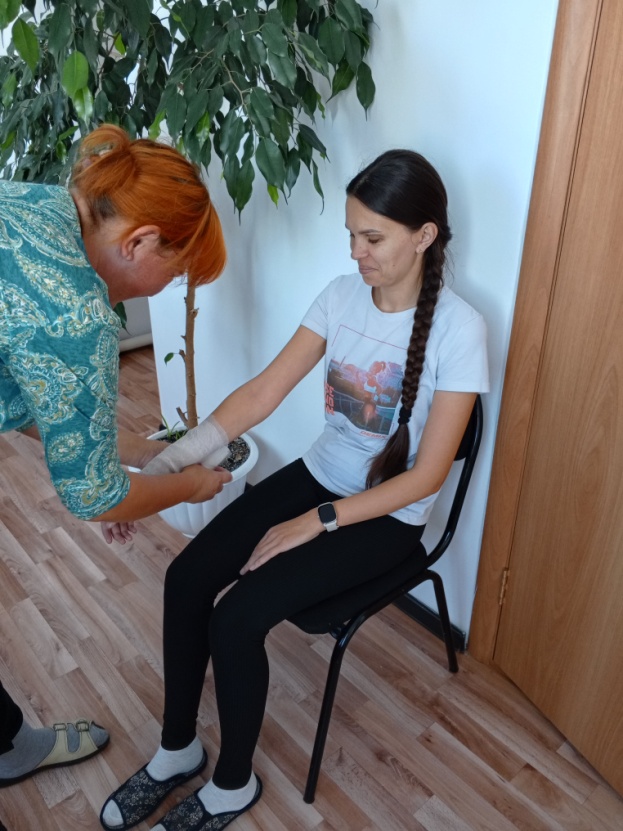 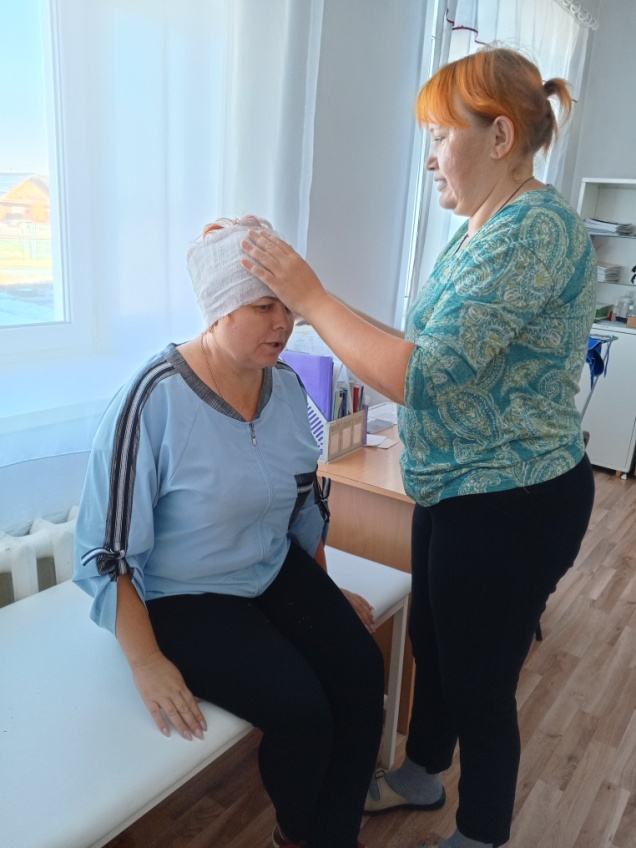 В ДОУ есть медицинский кабинет, в котором можно измерить давление, провести антропометрические измерения, проверить зрение с помощью специальной доски, измерить температуру тела и получить первую медицинскую помощь.
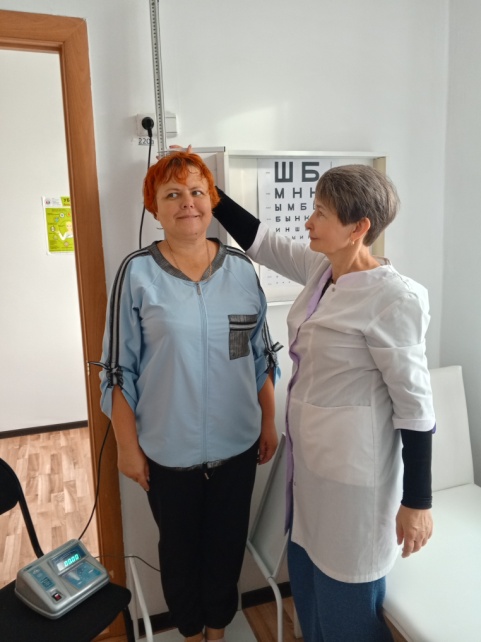 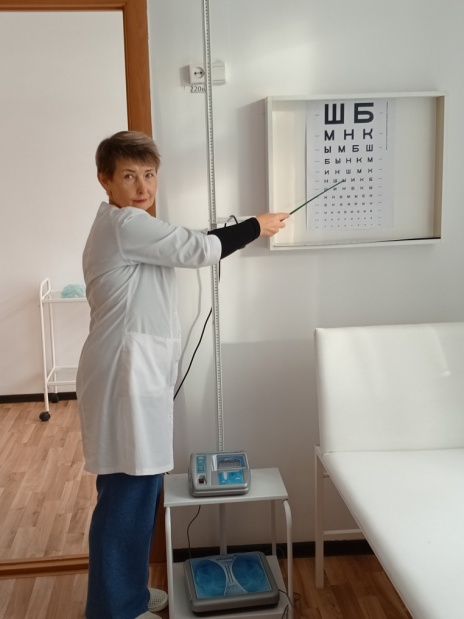 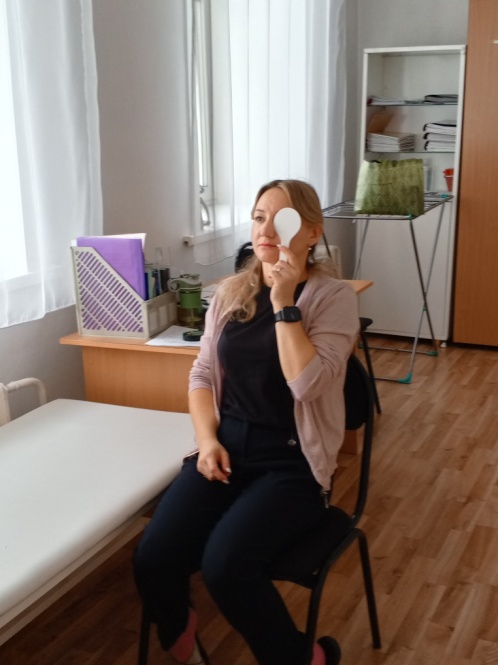 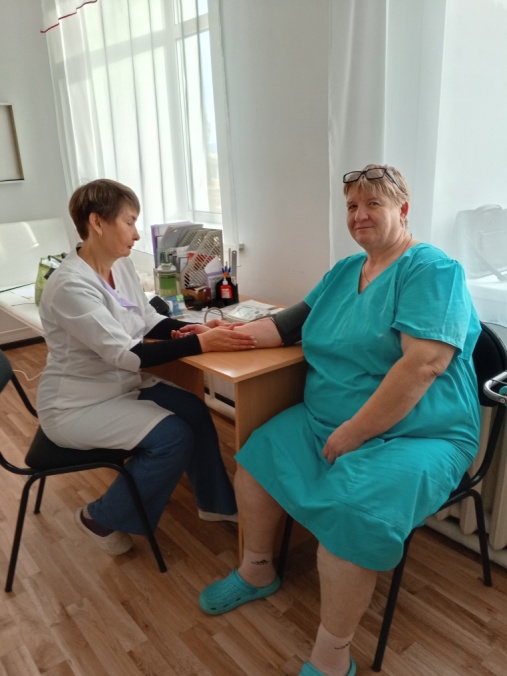 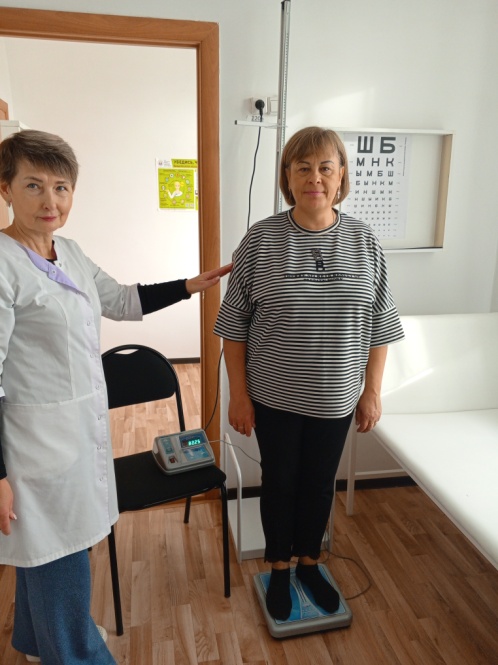 Направление «Гигиена зрения»
В рамках реализации данного направления были распространены буклеты «Гигиена зрения» и памятки с разминкой для глаз.
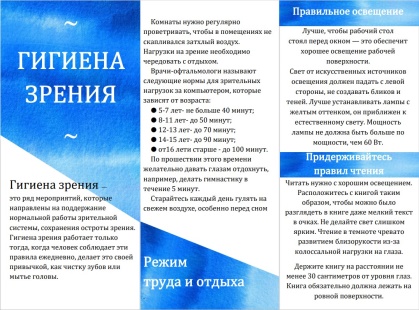 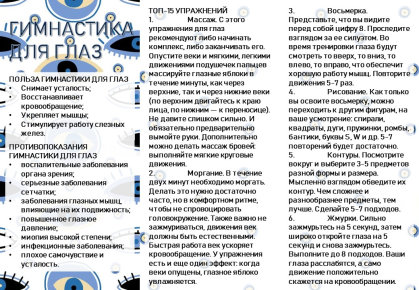 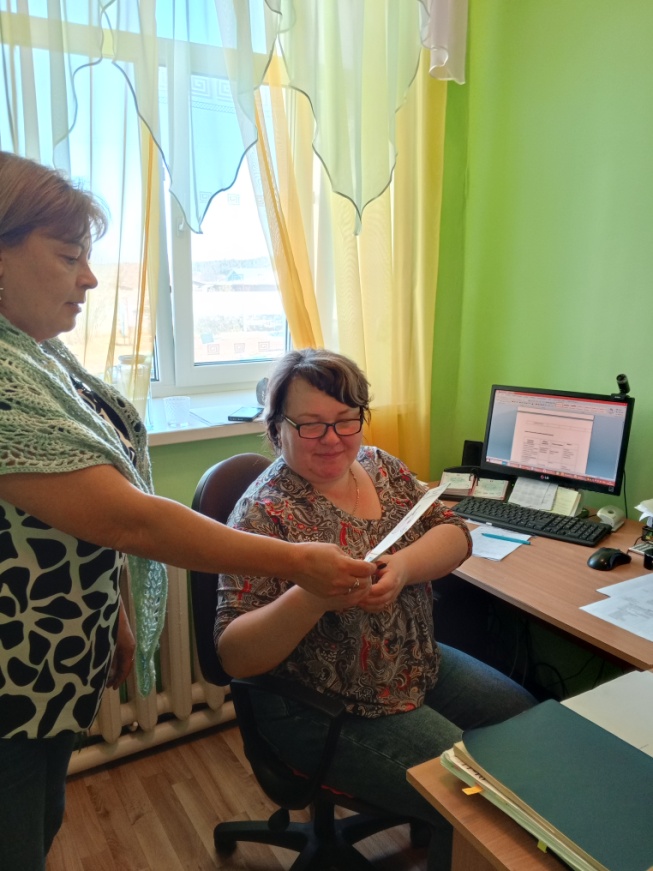 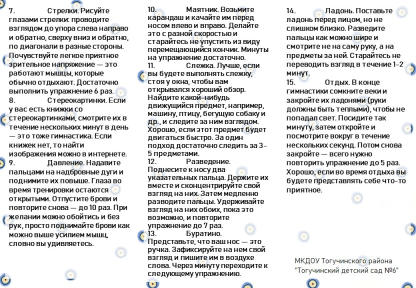 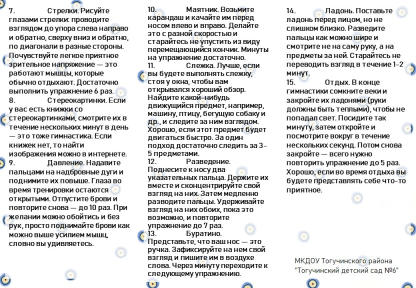 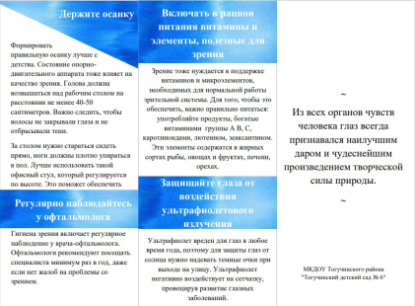 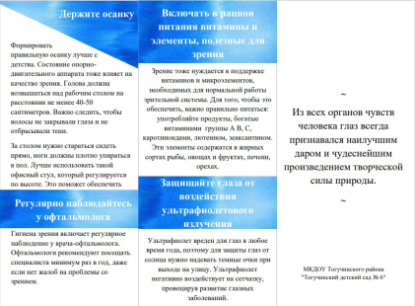 Разработан и создан стенд «Если хочешь быть здоров!», включающий информационные блоки, соответствующие направлениям Программы.
Информация на стенде периодически обновляется.
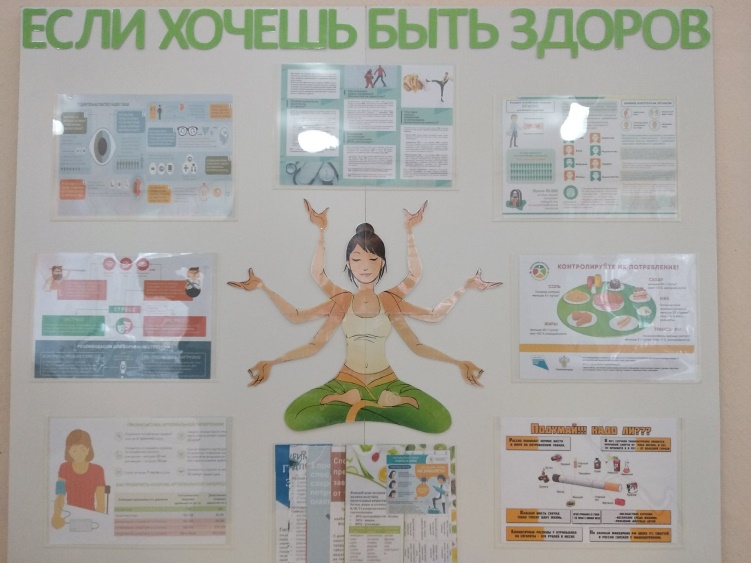 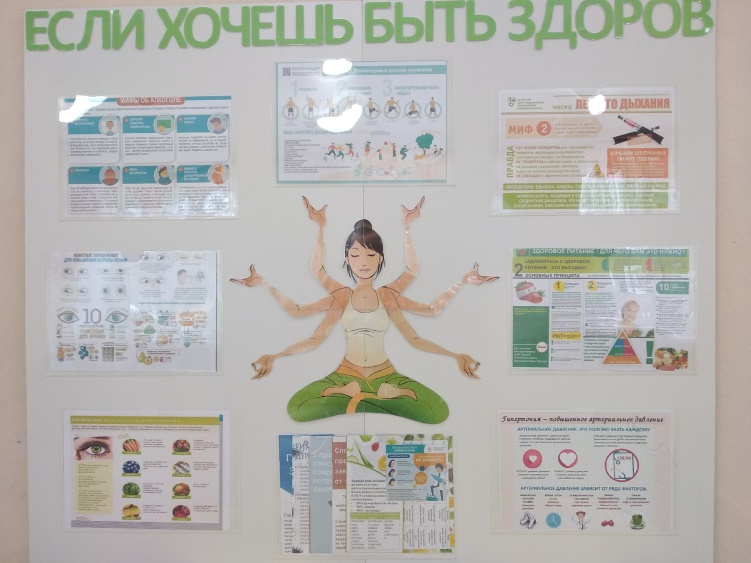 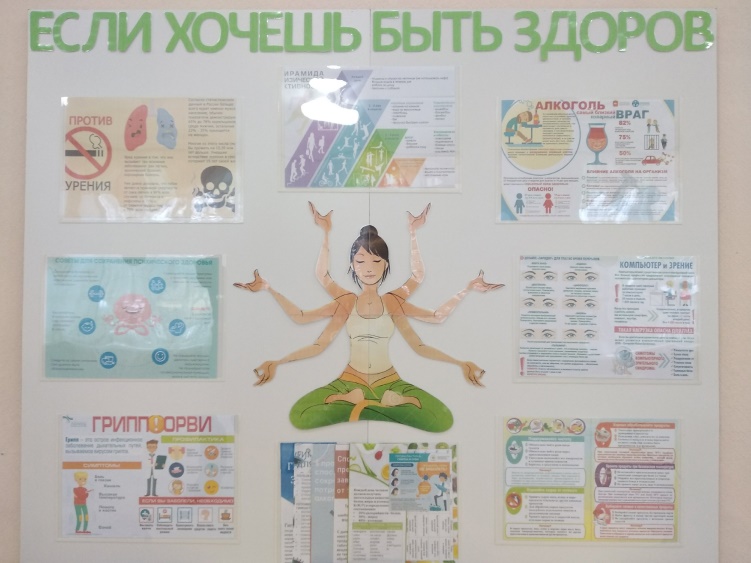 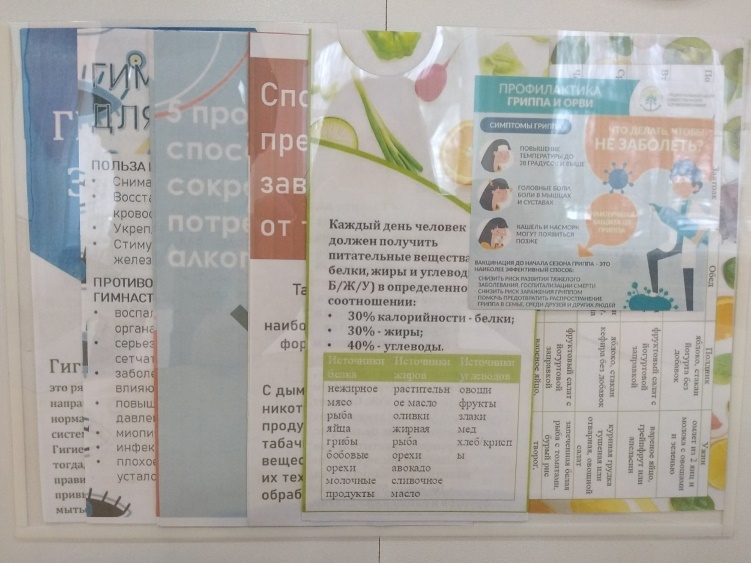 С 9 по 13 сентября в детском саду проходила неделя, посвящённая охране труда.
В учреждении ежедневно проводится термометрия.
Согласно графику проводятся инструктажи для работников по охране труда. 
Разработаны буклеты по охране труда. 
Проведен  опрос сотрудников об обеспечении безопасных условий труда в ДОУ.
Использовали возможности интернет-ресурсов и средств массовой информации по пропаганде и обсуждению профилактической работы в коллективе по формированию навыков безопасного труда.
Обновлен стенд «Охрана труда»
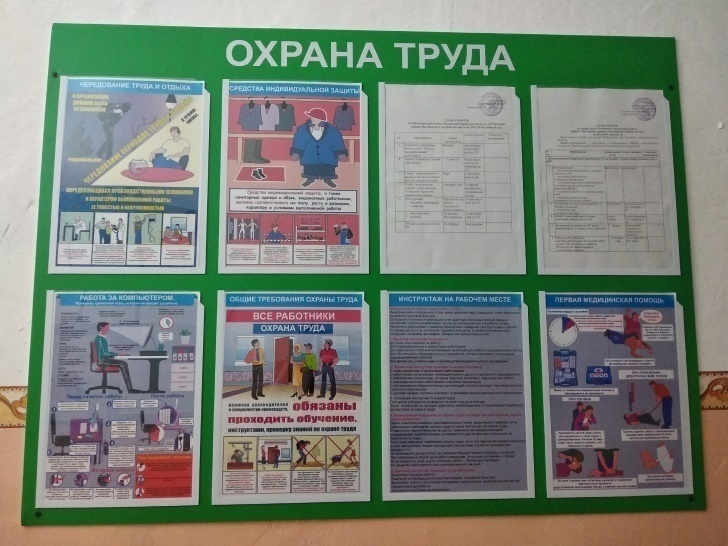 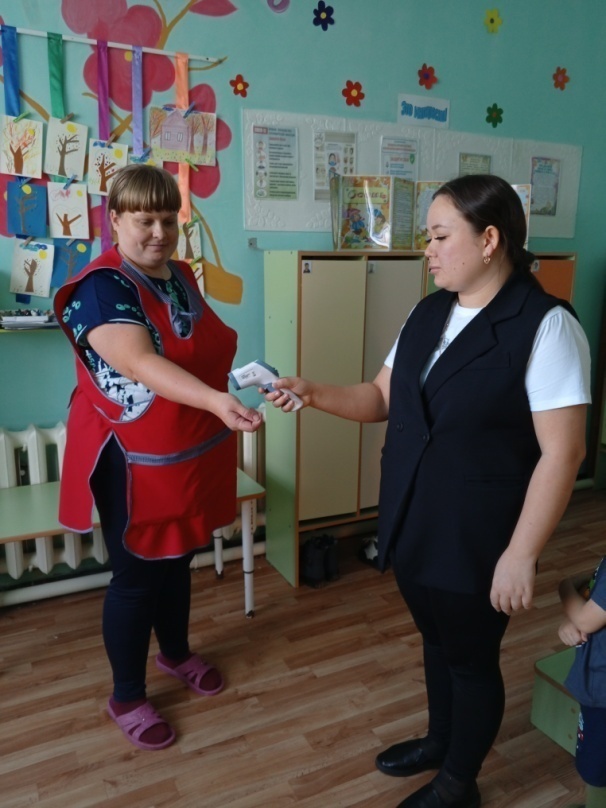 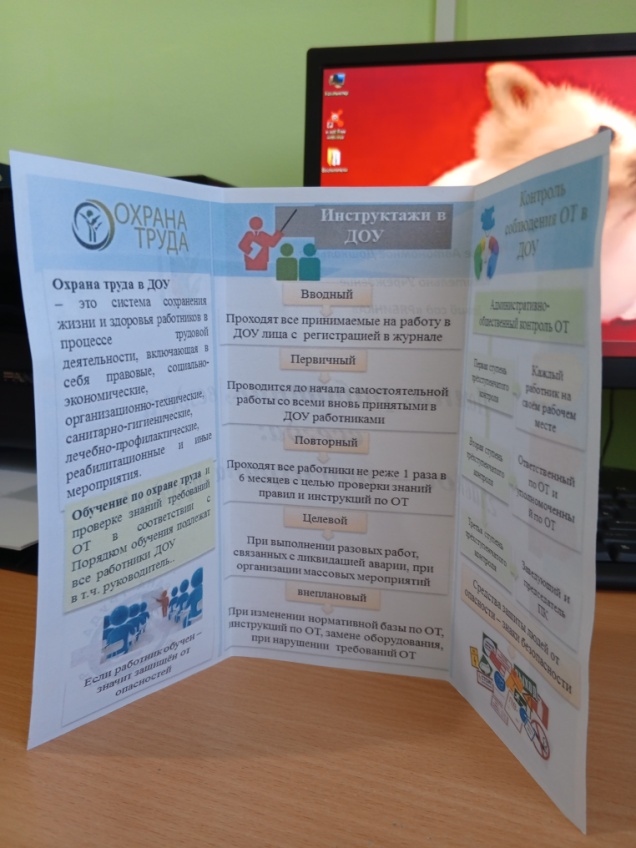 Оценка эффективности реализации мероприятий программы

Для оценки эффективности Программы разработаны критерии эффективности:
- отзывы сотрудников (удовлетворенность/положительная оценка);
- внедрение социальных технологий/ моделей/ методик;
- развитие взаимодействия с социальными партнерами, в т.ч. заключение договоров на дальнейшее сотрудничество;
- динамика участия сотрудников в оздоровительных и корпоративных мероприятиях, направленных на формирование здорового образа жизни, доступность и актуальность информирования сотрудников. 
На основании анализа полученных показателей Программа указывает основные стратегические направления становления здорового образа жизни, обеспечивающие позитивную динамику развития здоровьесберегающей среды учреждения, положительную динамику отказа от вредных привычек.
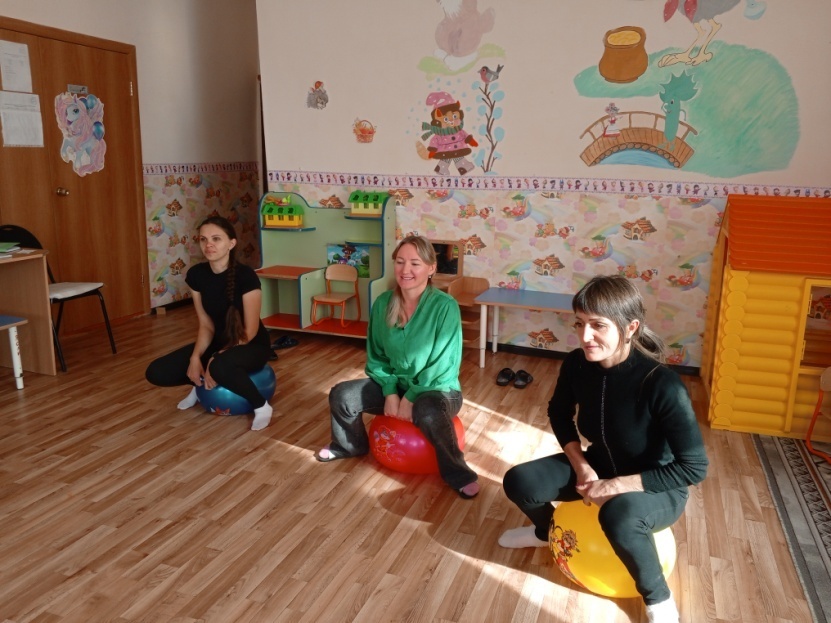 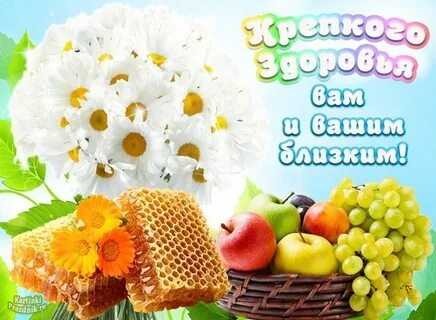 Спасибо за внимание!